September, 2015
Spatial Reuse Measurements
Date: 2015-08-07
Authors:
Slide 1
September, 2015
Abstract
The SR ad hoc has defined a calibration scenario in [1], and nine companies have presented initial findings in [2] & [3].
This contribution adds empirical, open air measurements using modified ED & preamble detect (PD) thresholds.
We find that spatial reuse using manually fixed PD controls on AP and STA is real for very short AP-STA distances (3 meters)
Results for 2 concurrent BSS are provided at four different inter-BSS distances, for both 2 STA and 6 STA cases
Results for 3 concurrent BSS are provided, for 2 STA case
When taken together with simulation results, TGax should pursue development of SR techniques.
Slide 2
September, 2015
Linear Reuse Testbed
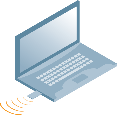 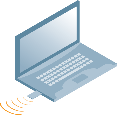 40m
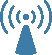 3m
S5-B
S5-A
BSS5
Based on 15/0652r1 
5 BSS
Each BSS has 3 nodes:
(1) 802.11ac 3SS AP
(2) 802.11ac 2SS laptop
10m inter-BSS distance
3m STA – AP distance
1m inter-STA distance
Manual fixing of ED/PD thresholds on all nodes
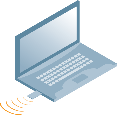 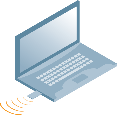 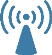 30m
3m
S4-B
S4-A
A4
BSS4
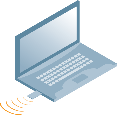 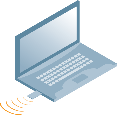 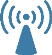 20m
3m
S3-B
S3-A
A3
BSS3
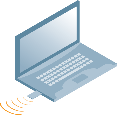 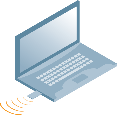 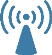 10m
3m
S2-B
S2-A
A2
BSS2
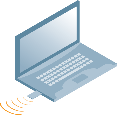 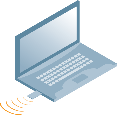 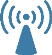 0m
3m
S1-B
S1-A
A1
Slide 3
BSS1
September, 2015
Reference Deployment Scenario in 15/0652r1
STA1
STA3
3m
3m
30m
AP1
AP2
STA4
STA2
Slide 4
September, 2015
Key Differences from Calibration Scenario
Testing in this contribution differs from 15/0652r1 in the following ways:
VHT20 (vs. VHT80)
AP EIRP = 15 dBm (vs. 20) / STA EIRP = 15 dBm (vs. 13)
Floating data MCS (vs. fixed MCS5)
Up to 64 MPDUs per A-MPDU (vs. 32)
Bidirectional (vs. UL only)
SGI enabled
Beacons enabled
RTS/CTS enabled
PD thresholds -85 / -75 / -65 / -55  (vs. -76 / -66 / -56)
Slide 5
September, 2015
Lab Building Floor Plan with AP/STA Locations
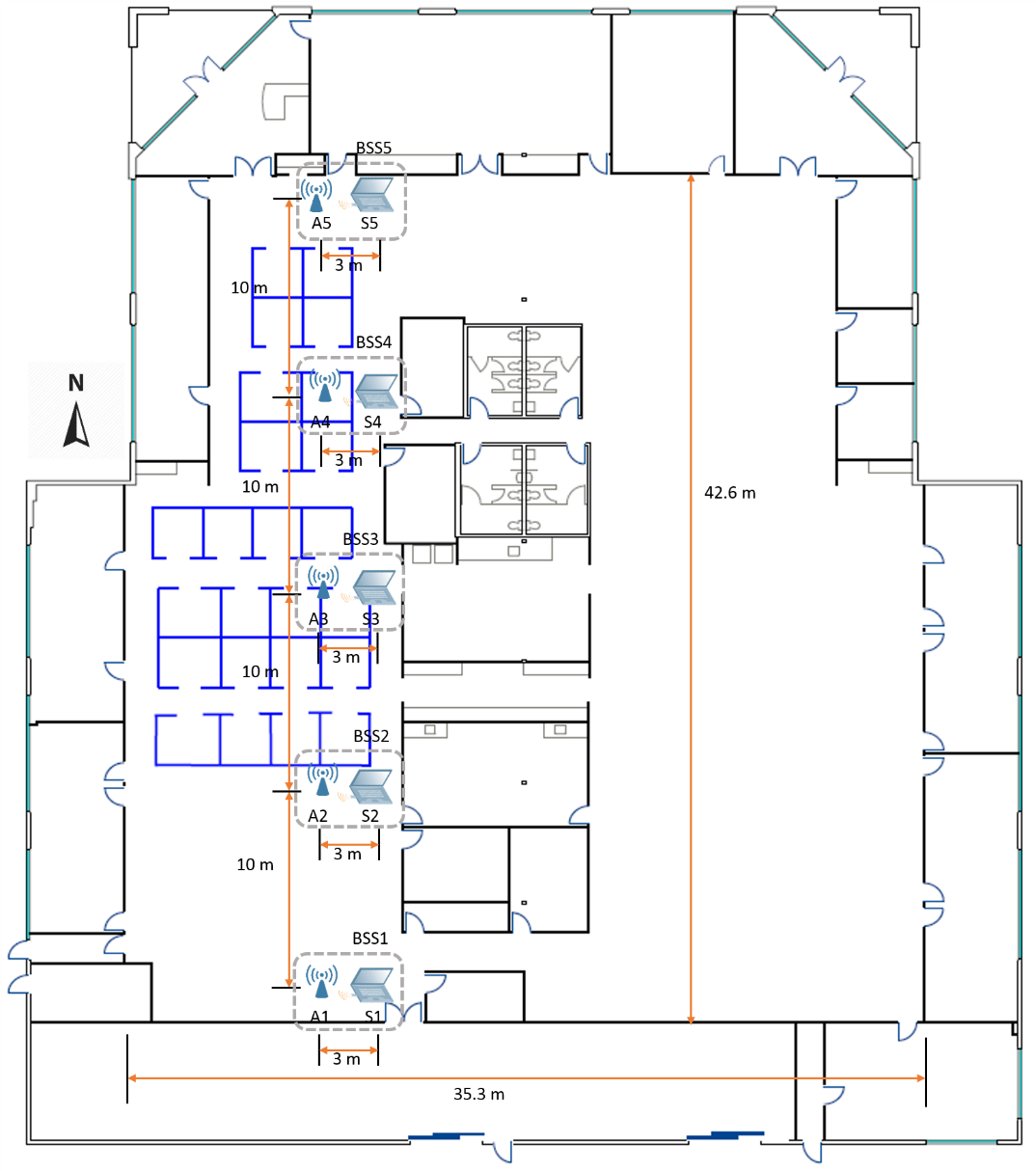 BSS5
BSS4
BSS3
BSS2
BSS1
Slide 6
September, 2015
Viewing BSS2 – BSS5 from BSS1
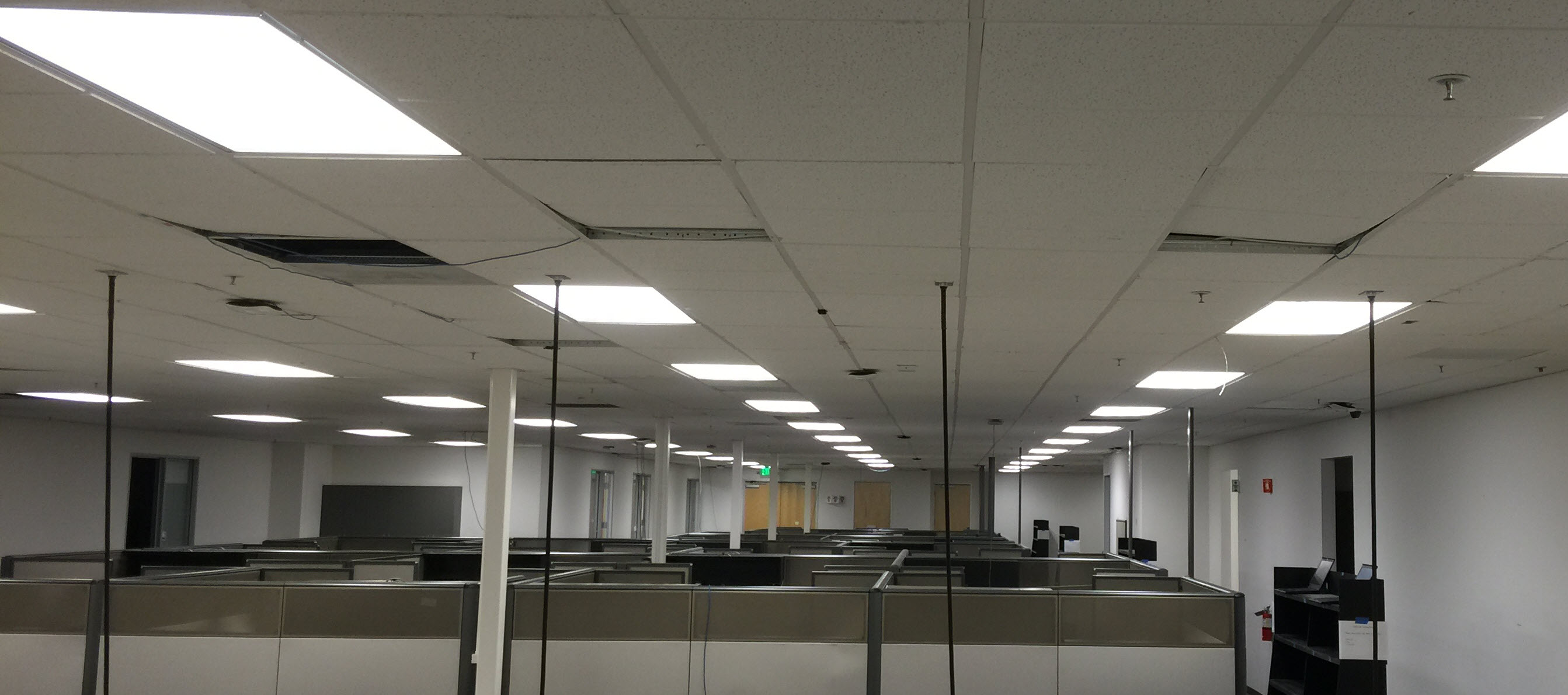 STA5
AP2
STA4
STA3
AP3
STA2
AP4
3m
AP5
Slide 7
September, 2015
Testbed Configuration
BSS & RF:



		** 15/0652r1 calls for VHT80.   VHT20 used in this contribution.

Test Automation:
Slide 8
September, 2015
Inter-BSS RSSI Calibration
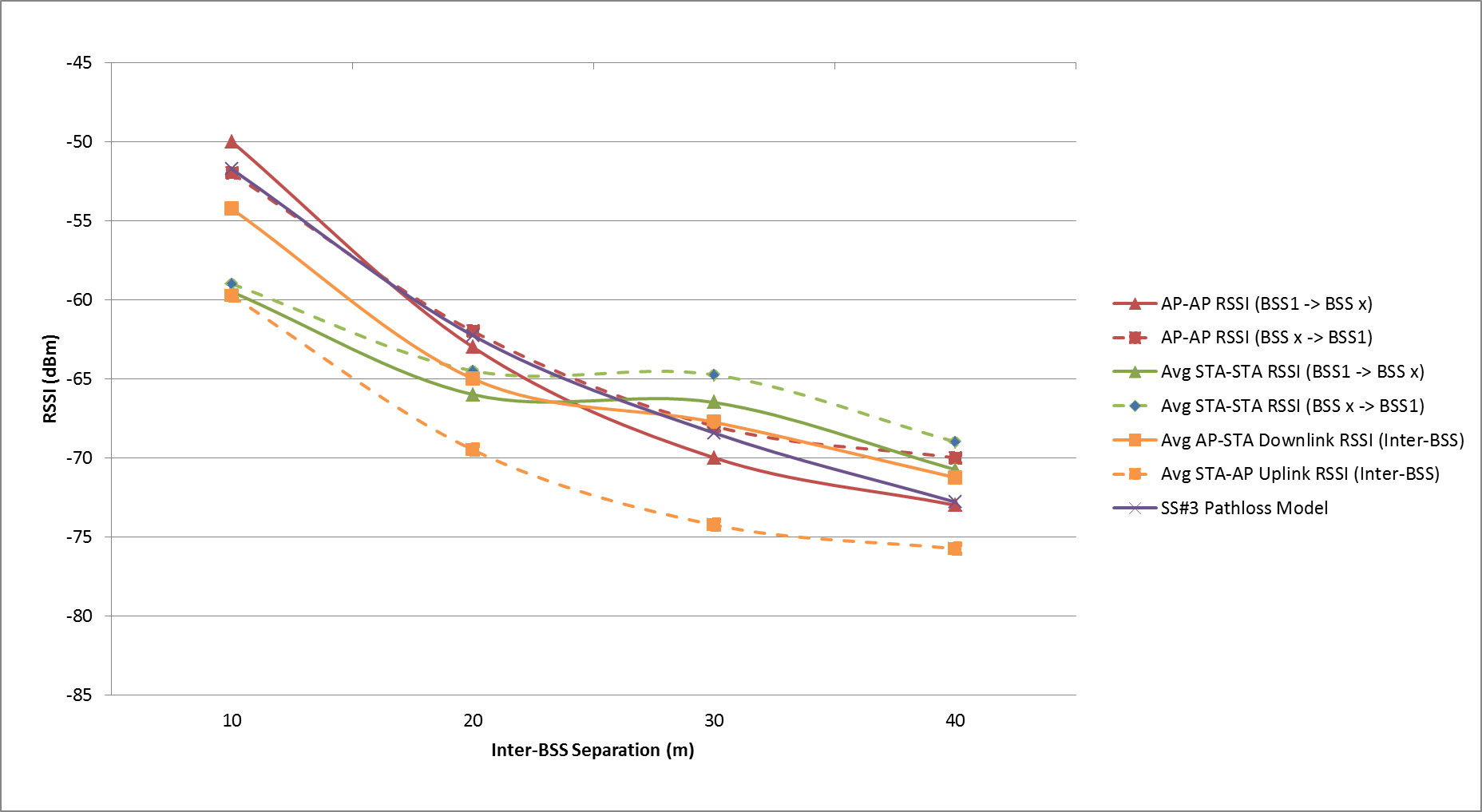 Slide 9
September, 2015
Intra-BSS RSSI Calibration (Typical)
AP
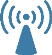 3m
3m
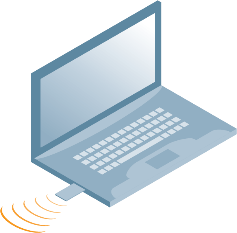 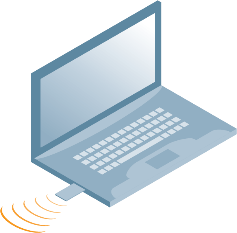 1m
Station A
Station B
Slide 10
September, 2015
Single BSS Calibration – PD= -85 / ED = -62(UDP Goodput & MCS Distribution)
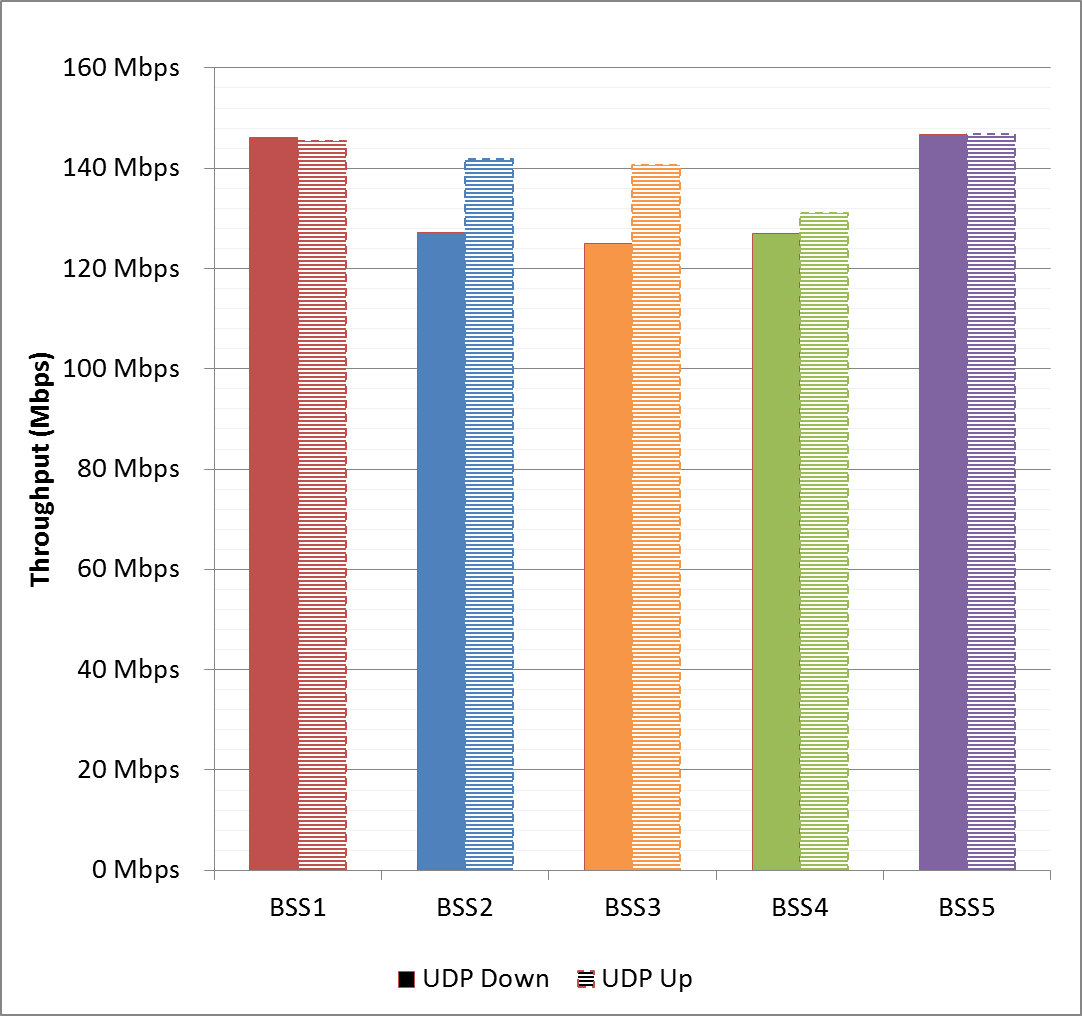 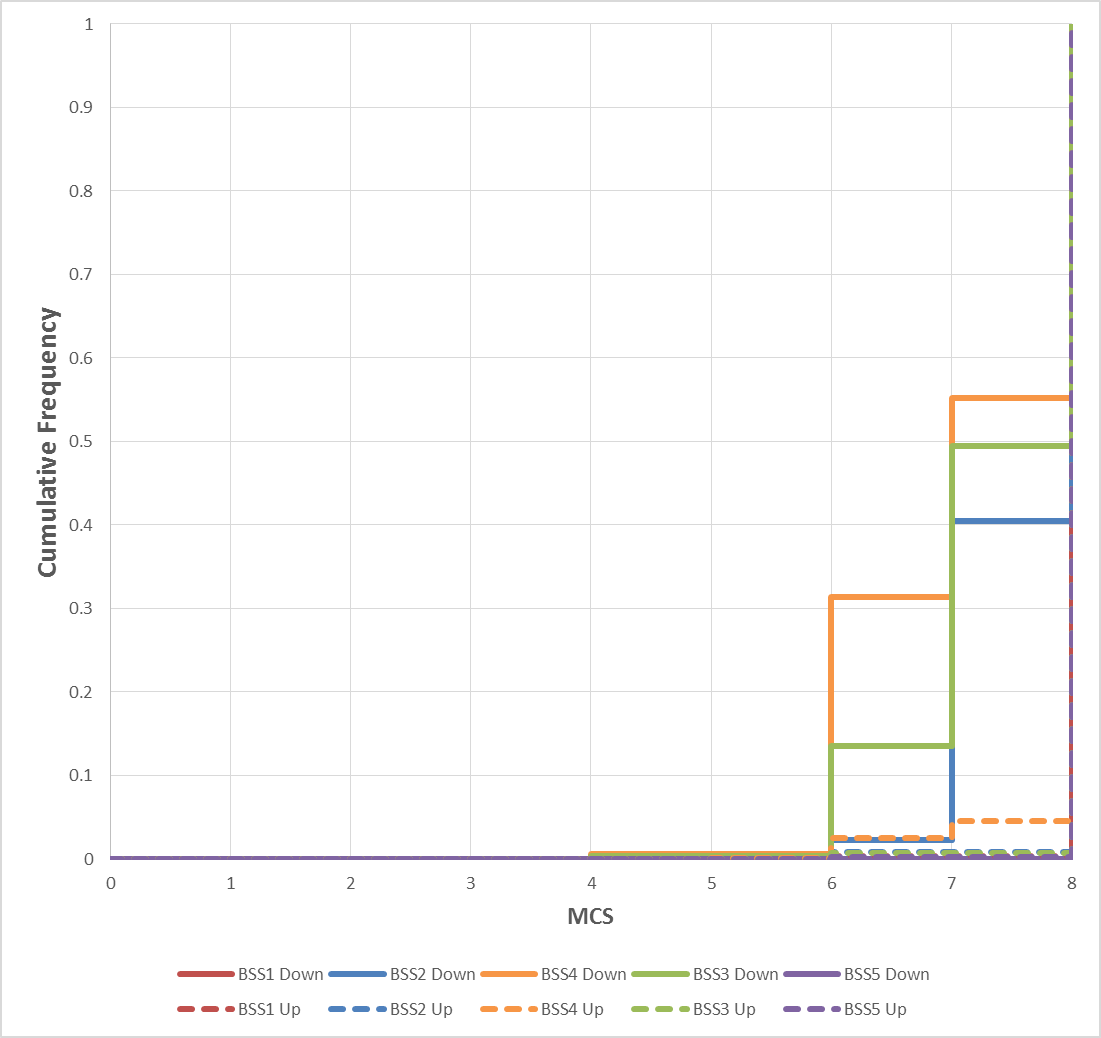 Slide 11
September, 2015
2 BSS / 2 STA Goodput (VHT20)D = 10m/20m/30m/40m  PD = -55 / -65 / -75 / -85
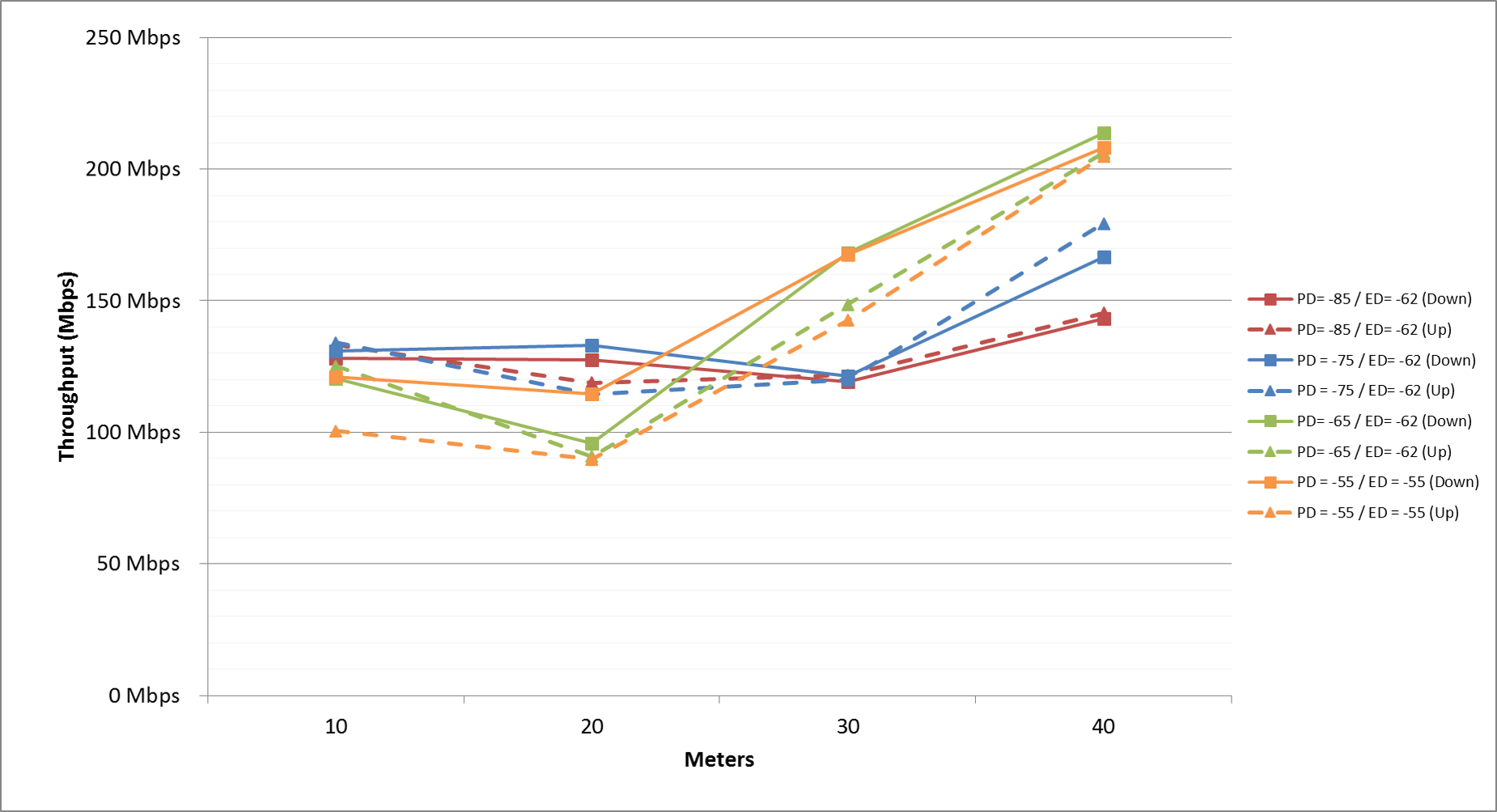 Slide 12
September, 2015
2 BSS / 2 STA Goodput (Downstream VHT20)D = 10m/20m/30m/40m  PD = -55 / -65 / -75 / -85
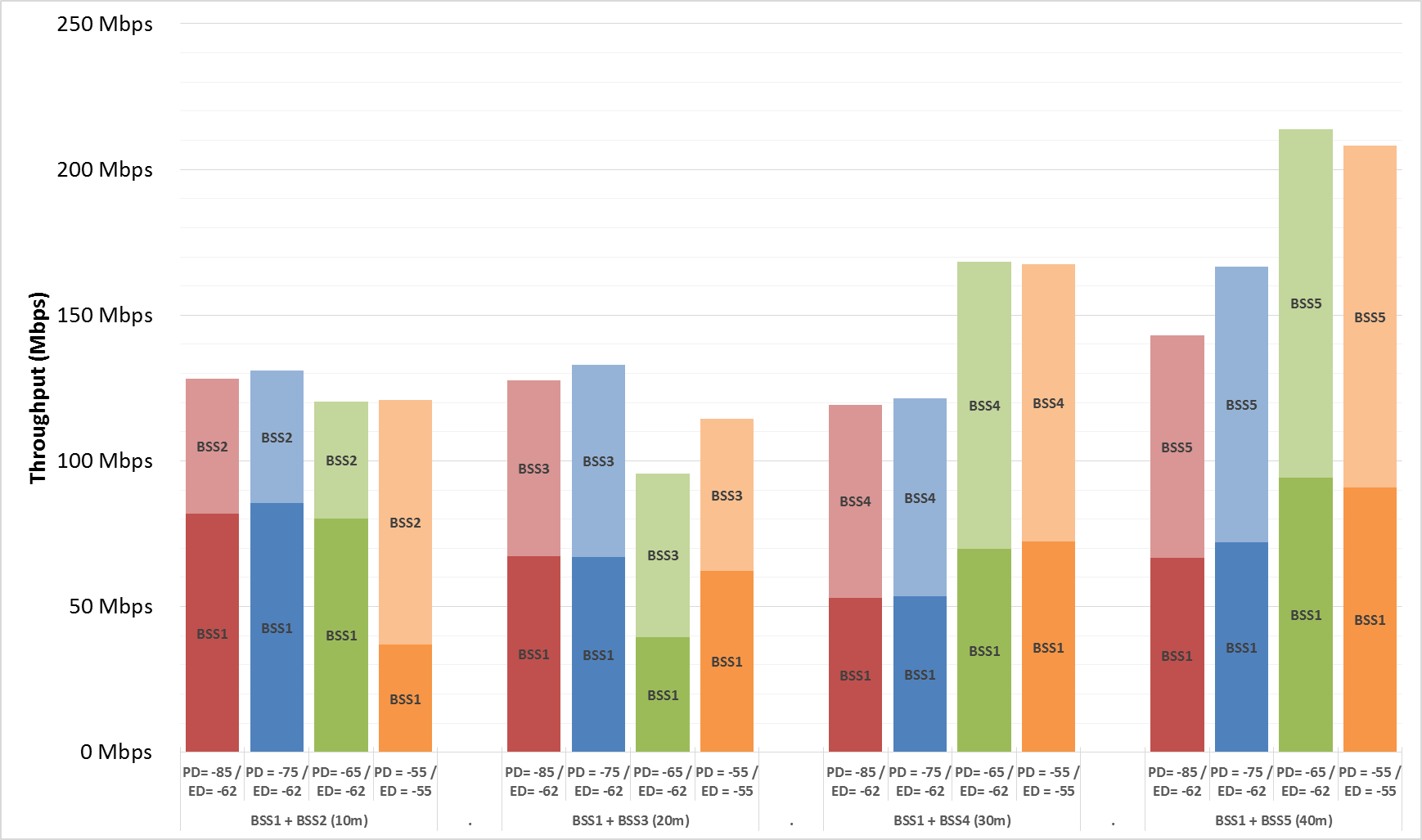 Slide 13
September, 2015
2 BSS / 2 STA Goodput (Upstream VHT20)D = 10m/20m/30m/40m  PD = -55 / -65 / -75 / -85
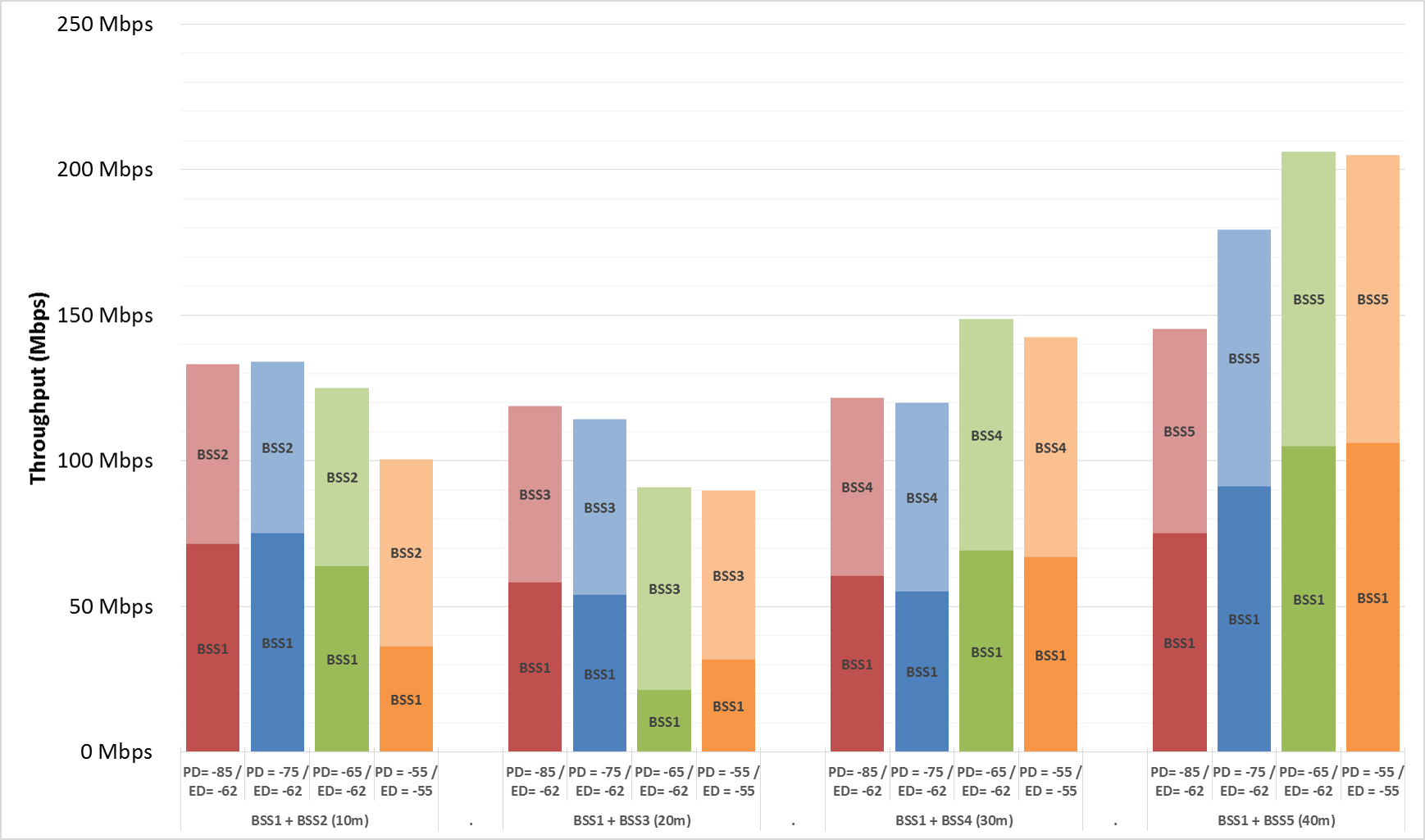 Slide 14
September, 2015
Linear Reuse Testbed
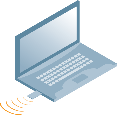 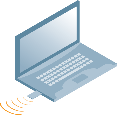 40m
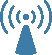 3m
S5-B
S5-A
BSS5
Based on 15/0652r1 
5 BSS
Each BSS has 3 nodes:
(1) 802.11ac 3SS AP
(2) 802.11ac 2SS laptop
10m inter-BSS distance
3m STA – AP distance
1m inter-STA distance
Manual fixing of ED/PD thresholds on all nodes
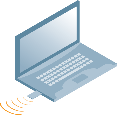 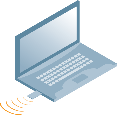 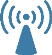 30m
3m
S4-B
S4-A
A4
BSS4
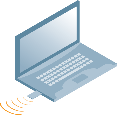 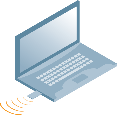 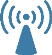 20m
3m
S3-B
S3-A
A3
BSS3
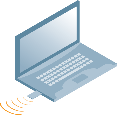 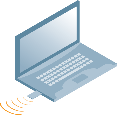 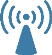 10m
3m
S2-B
S2-A
A2
BSS2
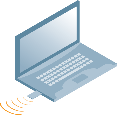 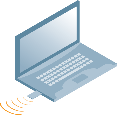 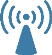 0m
3m
S1-B
S1-A
A1
Slide 15
BSS1
September, 2015
2 BSS / 6 STA Tests
Increase STA counts in each BSS from 2 STAs to 6 STAs
Repeat sweep of PD/ED settings at 10m / 20m / 30m / 40m
Characterize per-STA fairness in up & down directions
Slide 16
September, 2015
2 BSS / 6 STA Goodput (Downstream VHT20)D = 10m/20m/30m/40m  PD = -55 / -65 / -75 / -85
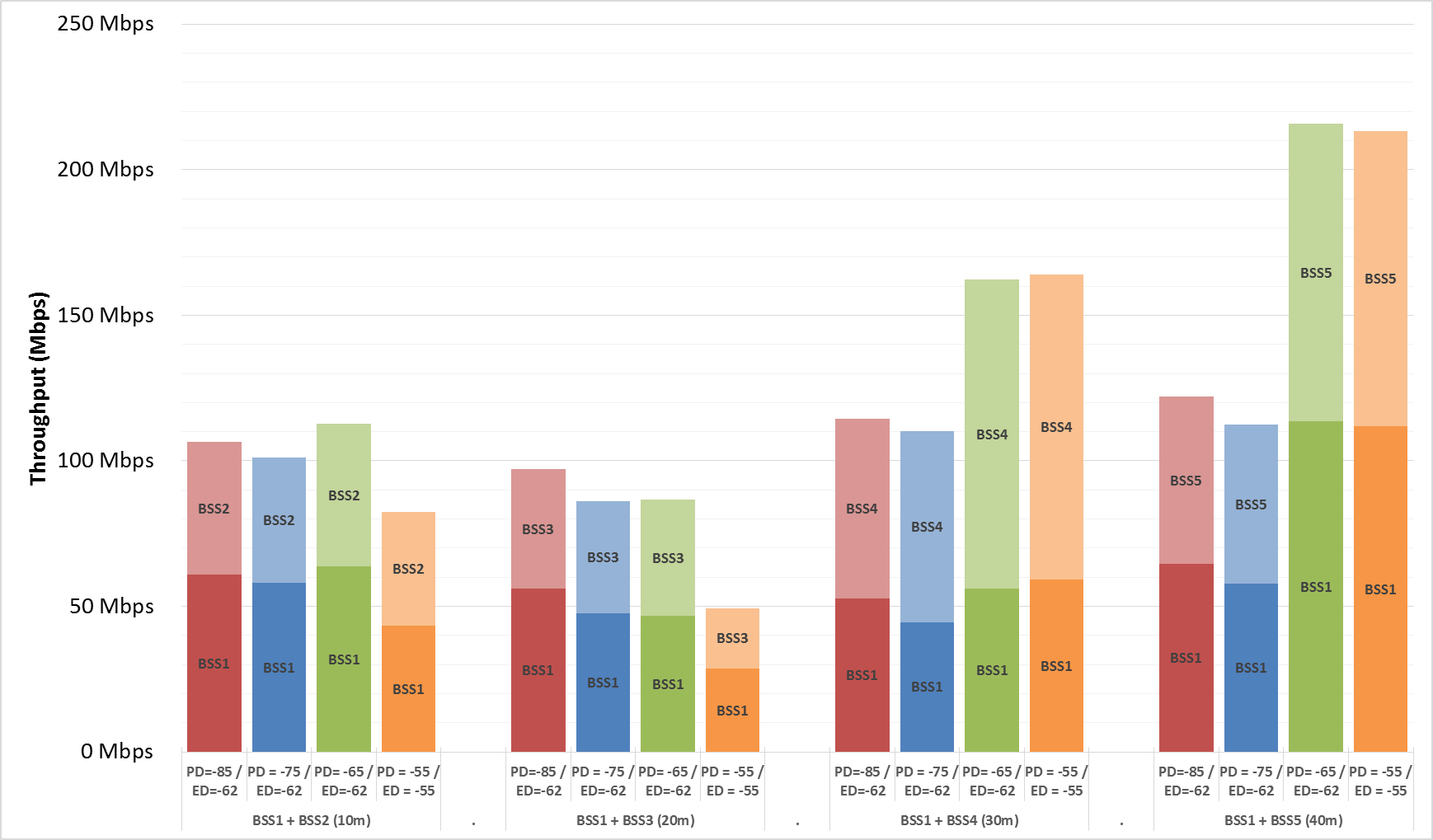 Slide 17
September, 2015
2 BSS / 6 STA Fairness (Downstream VHT20)D = 10m/20m/30m/40m  PD = -55 / -65 / -75 / -85
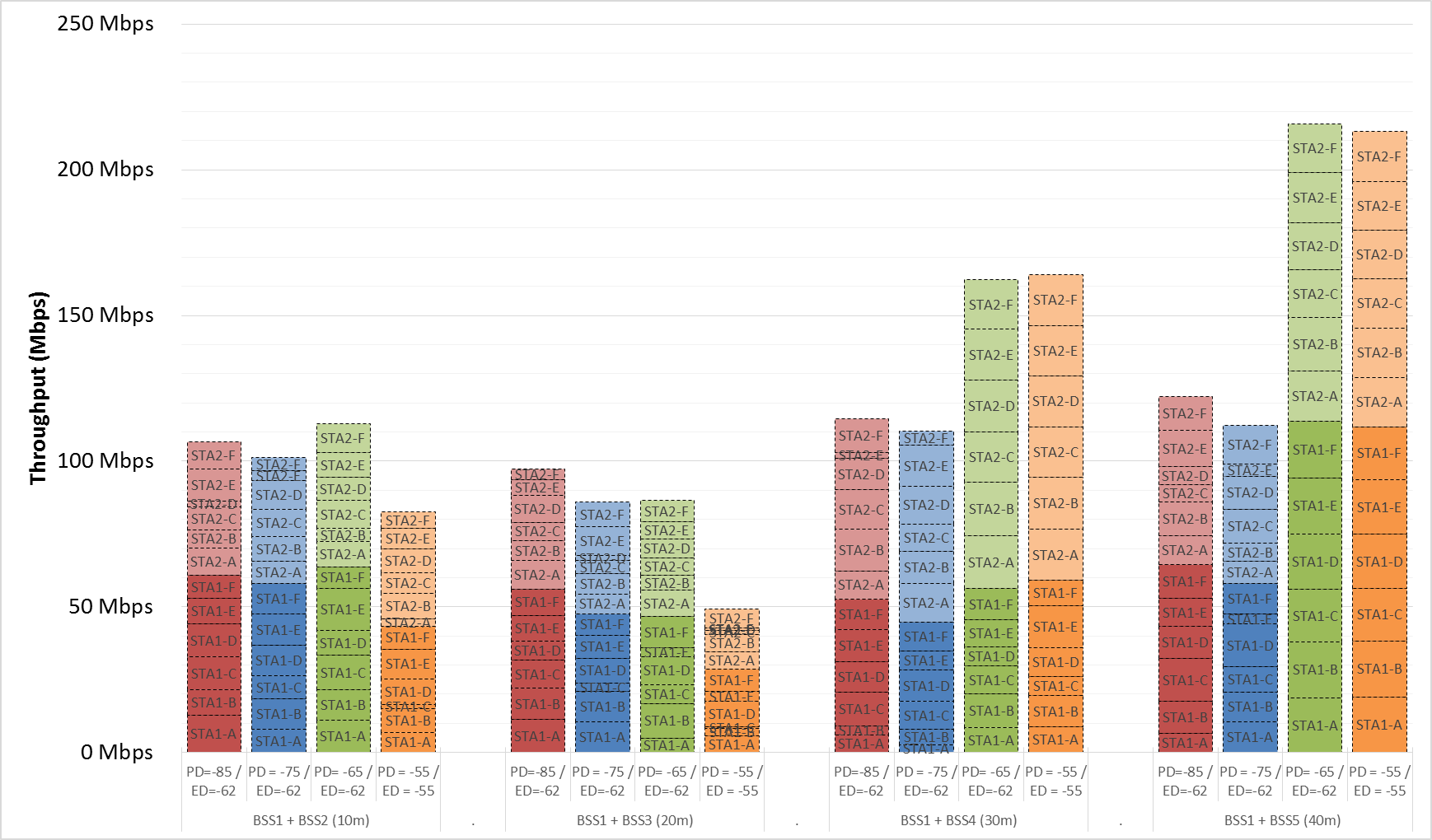 Slide 18
September, 2015
2 BSS / 6 STA Goodput (Upstream VHT20)D = 10m/20m/30m/40m  PD = -55 / -65 / -75 / -85
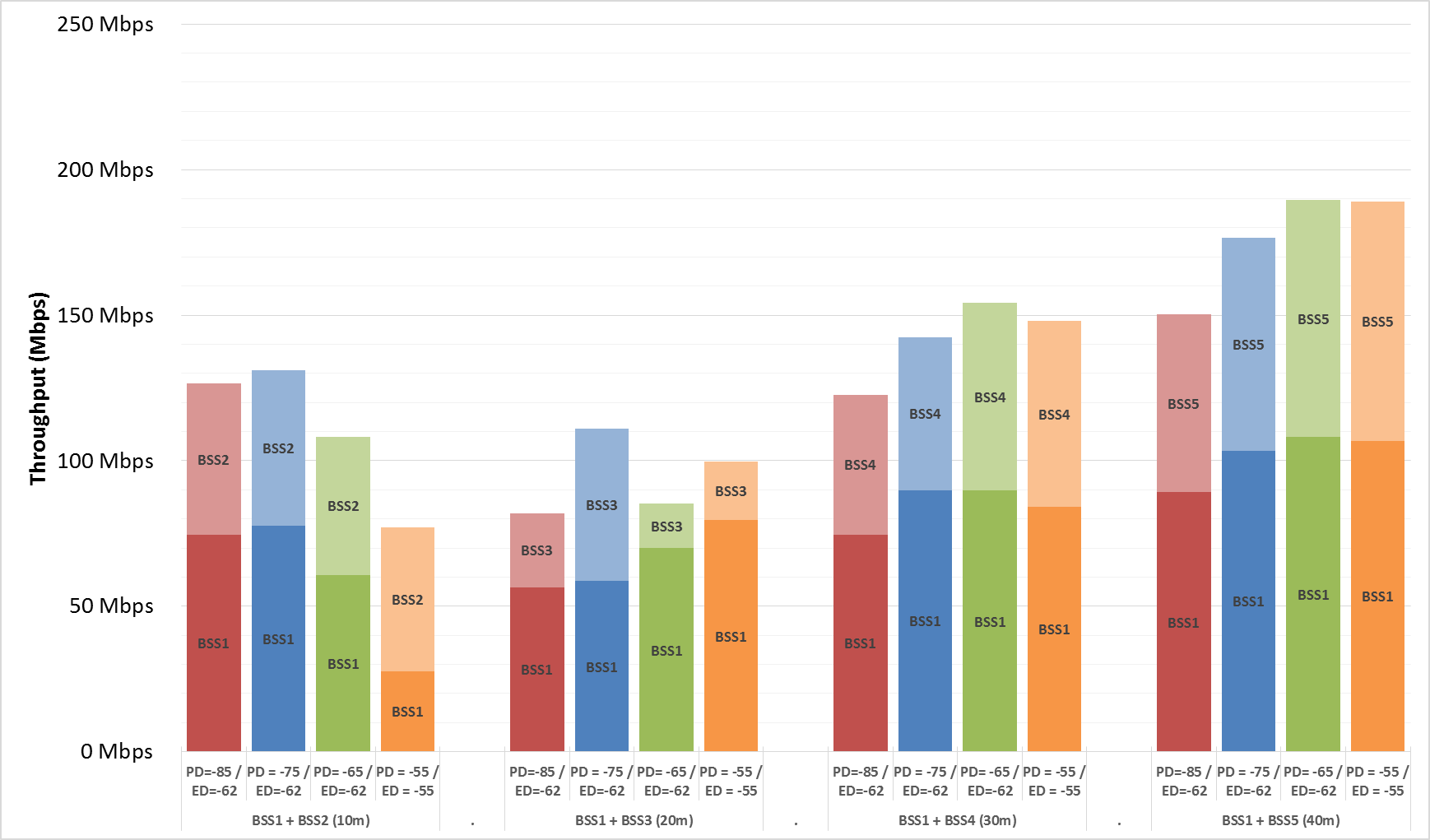 Slide 19
September, 2015
2 BSS / 6 STA Fairness (Upstream VHT20)D = 10m/20m/30m/40m  PD = -55 / -65 / -75 / -85
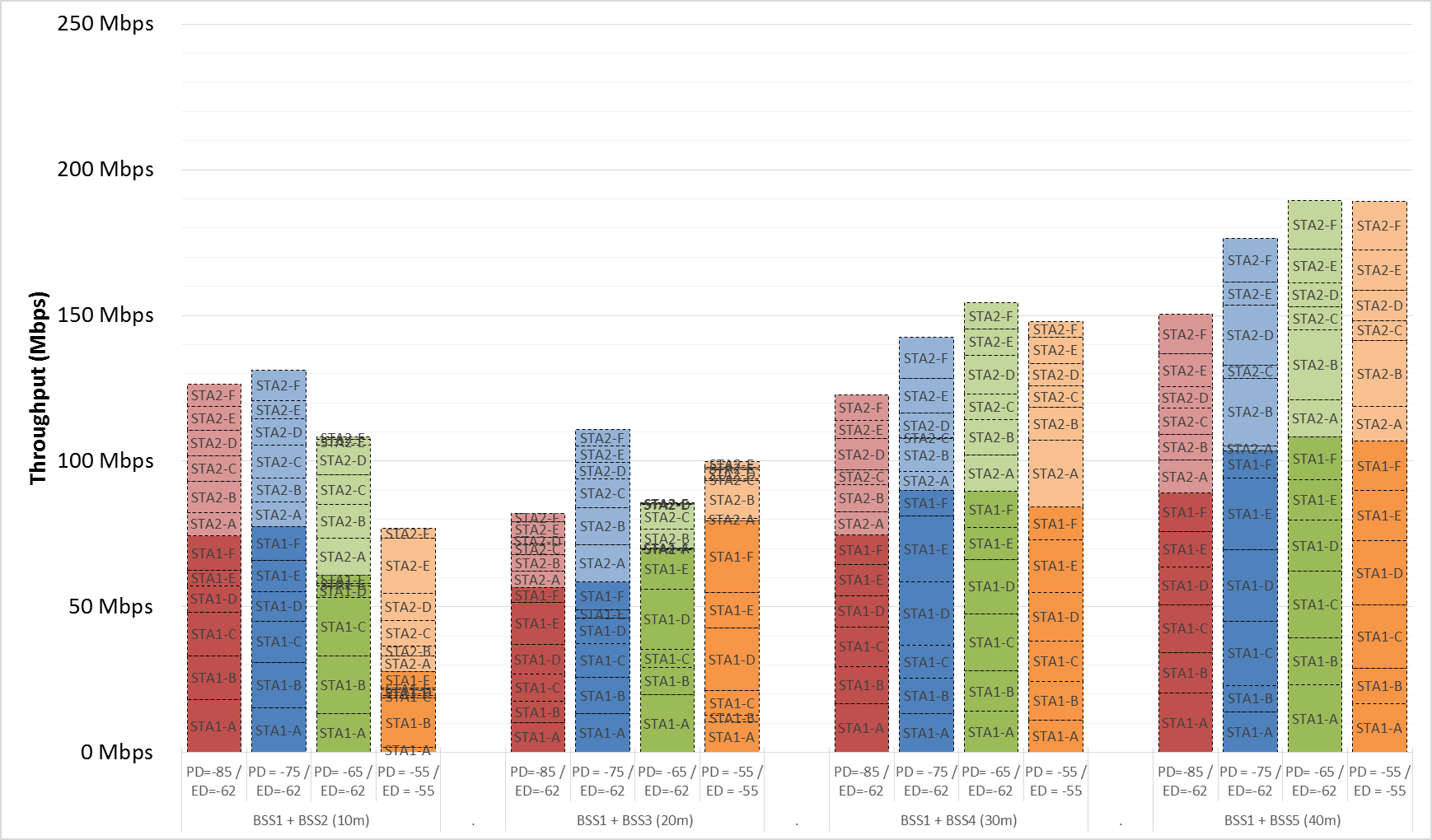 Slide 20
September, 2015
Test Design – 3 BSS / 2 STA
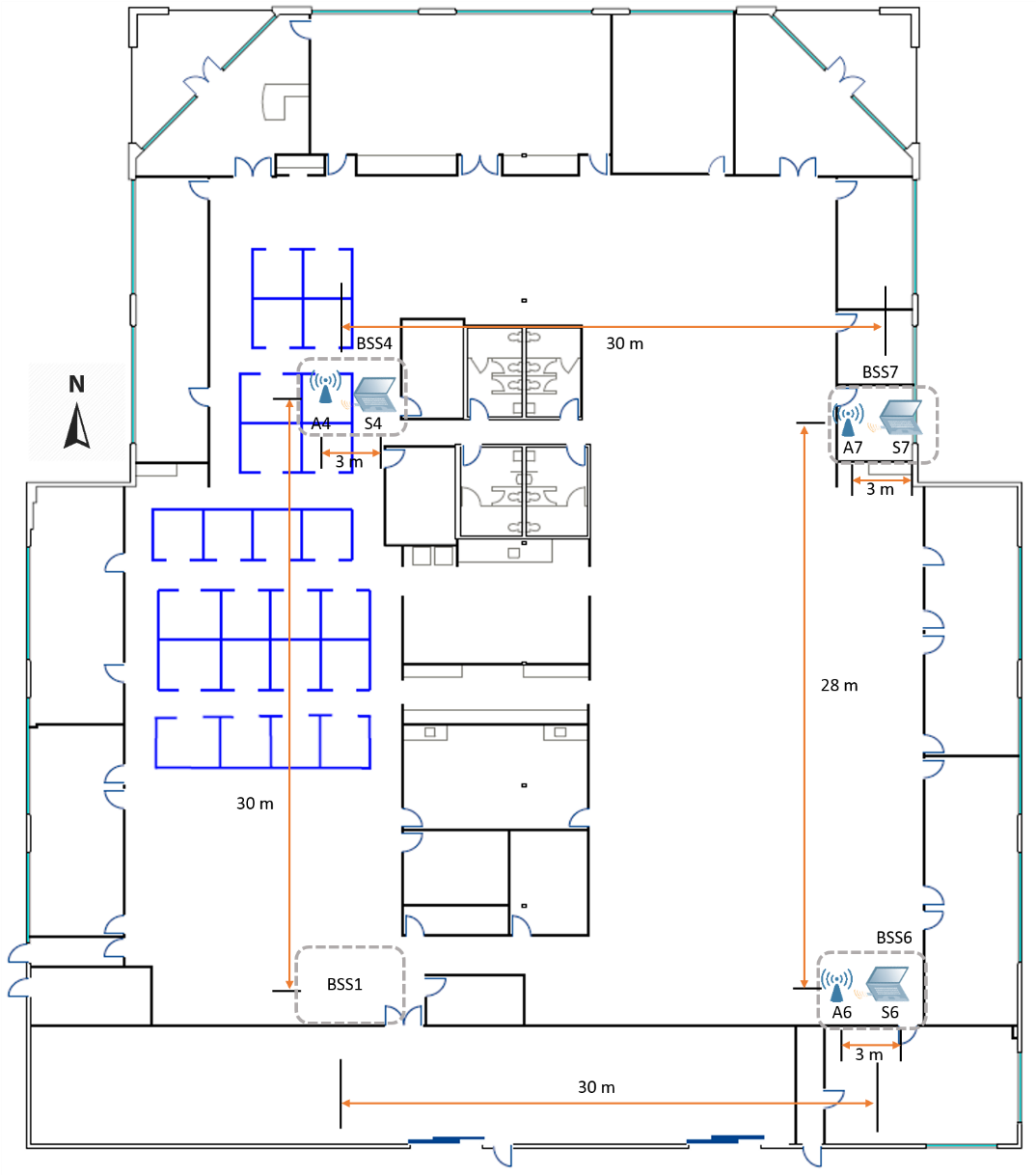 BSS4
BSS7
BSS6
Slide 21
September, 2015
Results: 3 BSS / 2 STA (Down)
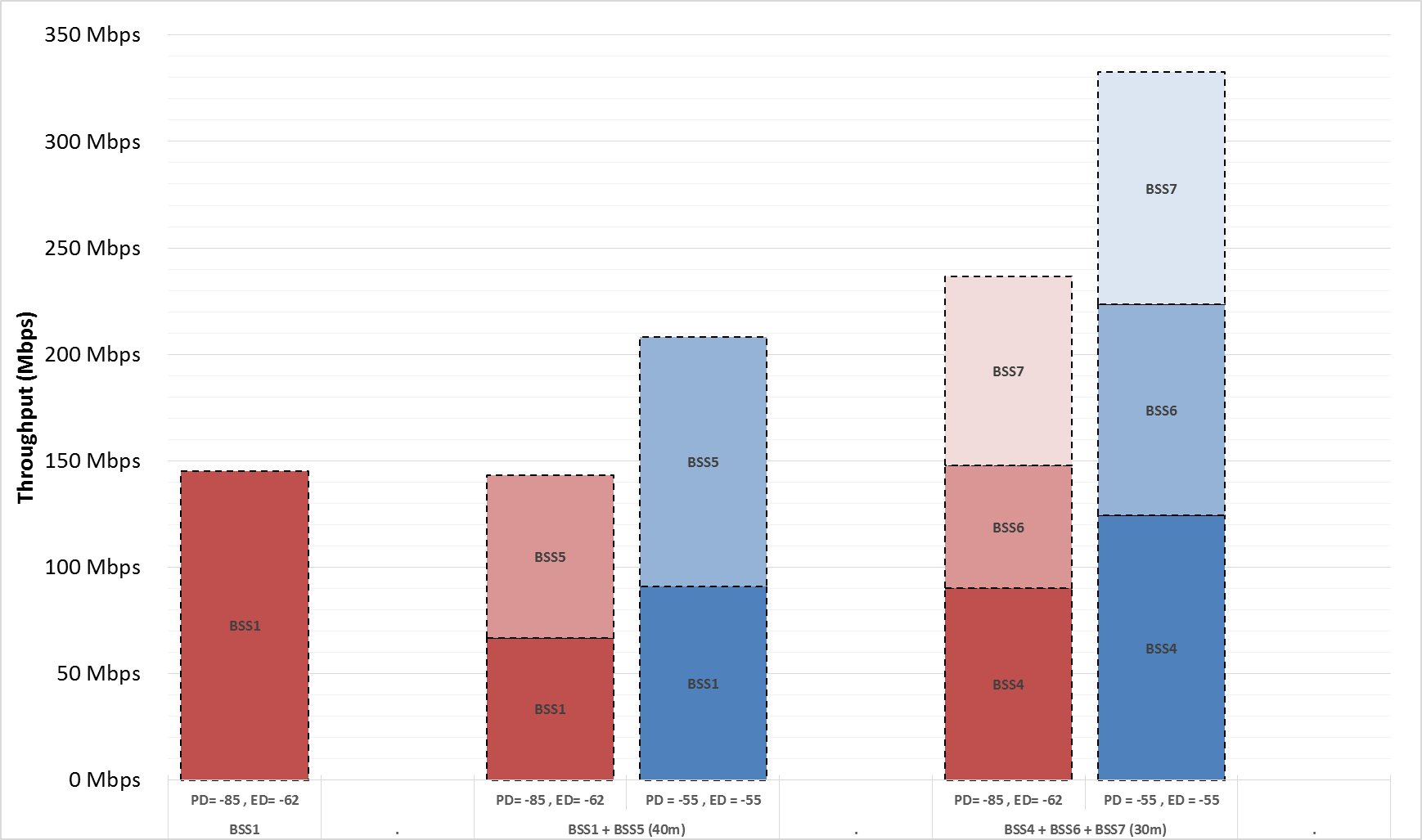 Slide 22
September, 2015
Results: 3 BSS / 2 STA (Up)
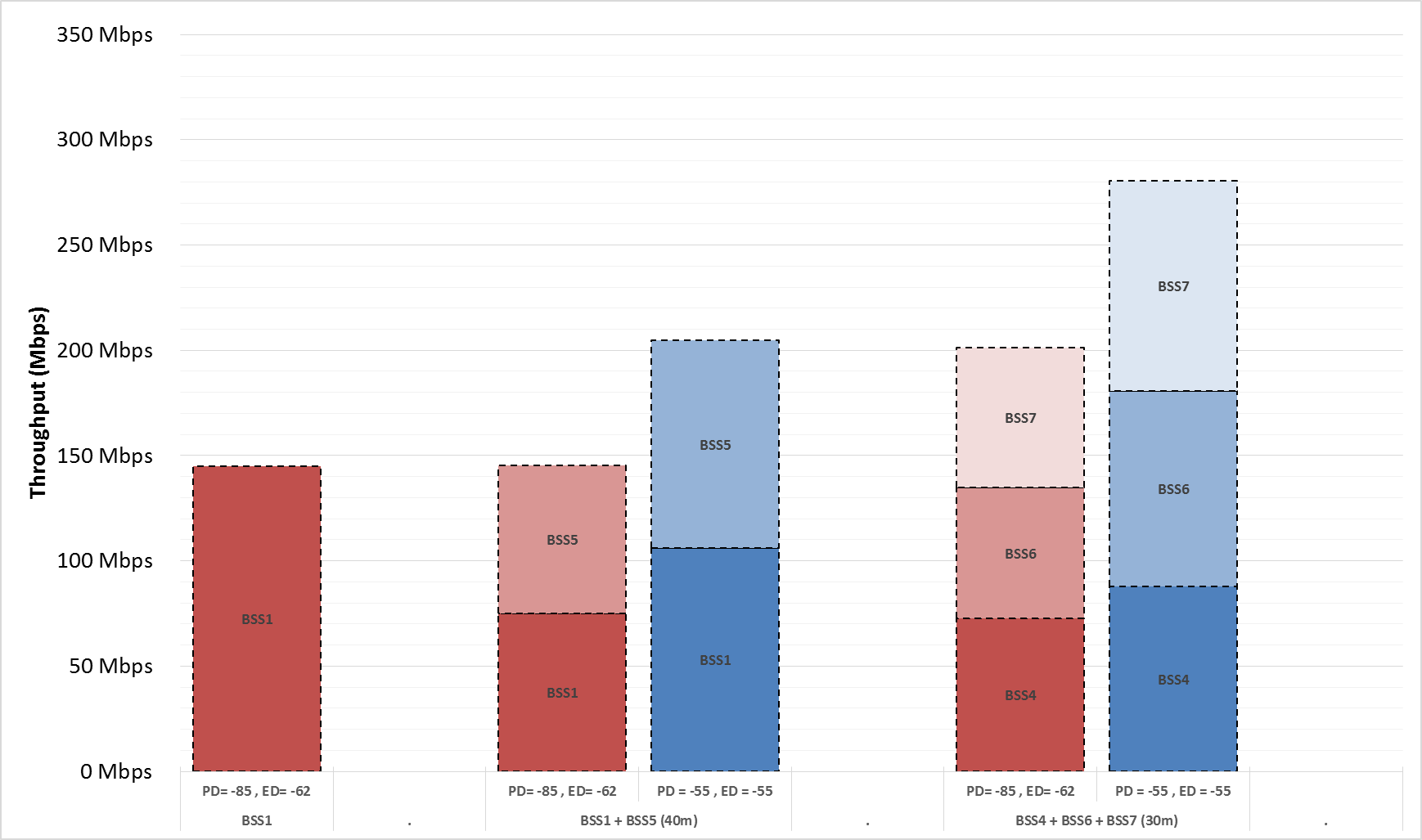 TBD
Slide 23
September, 2015
Conclusions
Spatial reuse via PD threshold tuning is real.
Improvement scales with BSS count, but linearity depends on many factors including inter-BSS distance, intra-BSS distance and supportable MCS.
Per-STA and Per-BSS fairness appears to be generally good in presence of OBSS noise.
Minimum viable SR distance is ~30m in free space.
Diminishing or no return at smaller distances
Possibly due to SINR compression reducing maximum supportable MCS rate
Should the calibration scenario be increased to sweep longer distances?
Slide 24
March, 2015
References
[1]	15/0652r1 – “Reference Simulation Model for Dynamic CCA / DSC Calibration”, M Mori, Y Morioka et al (Sony, SR, Nokia, MediaTek, Broadcom), May 2015
[2]	15/0801r0 - “DCCA/DSC Reference Simulation Results”, M Mori, Y Morioka et al (Sony, WILUS, NTT, SR, Broadcom, LG, MediaTek), July 2015
[3] 	15/886r0 - “DSC Calibration Result”, C Yu, F Hsu et al (MediaTek), July 2015
Slide 25